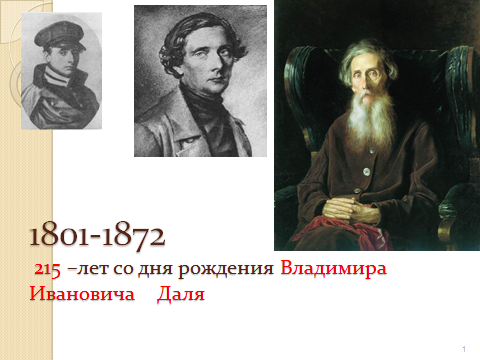 Родился 10( 22) ноября 1801г. Городке Лугань Екатеринославской губернии( литературный псевдоним-  Казак Луганский)
Отец-   Иоганн - Христиан – датчанин, приехал в Россию по приглашению Екатерины Второй, принял русское подданство, стал Иваном Матвеевичем, работал  сначала библиотекарем, а затем,  окончив медицинский факультет в Германии, врачом.

 Мать – обрусевшая немка, дочь известной переводчицы  М. Фрейтаг.

      Родители Даля знали много языков.  
 Но в семье говорили на русском языке.
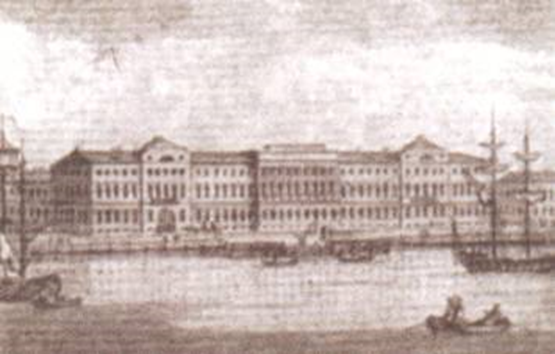 Моряк
В 13 лет поступил, по настоянию отца, получившего дворянство и вместе с ним возможность бесплатного обучения детей ,   в Морской корпус в Петербурге, где провел 5 лет. Окончить корпус было не просто. При выпуске сдавали экзамены ей математике, геодезии, астрономии, физике, навигации, механике, теории морского искусства, грамматике, истории, иностранным языкам, артиллерии, фортификации, корабельной архитектуре. Во время обучения в шутку составил словарь из 34 слов кадетского жаргона.
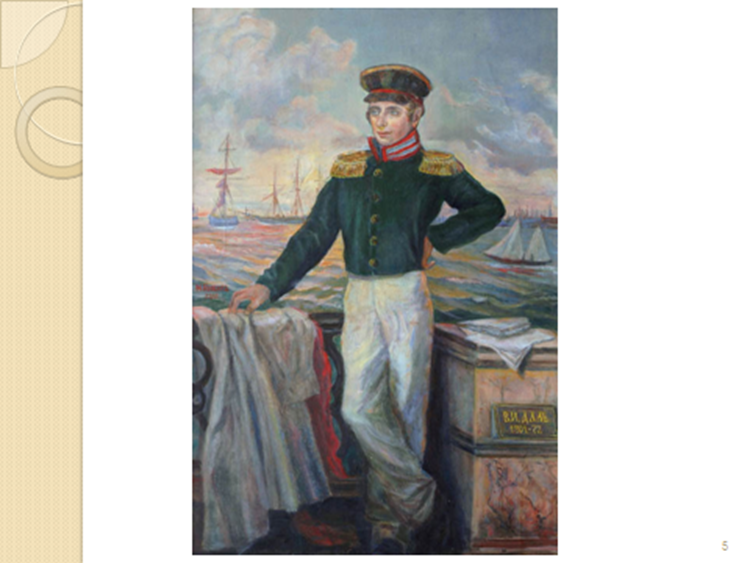 В числе 12 лучших воспитанников, среди которых были: будущий адмирал Нахимов и будущий декабрист Завалишин, совершил  на бриге «Феникс» учебное плавание к берегам Швеции и Дании, на ступив на землю предков, не почувствовал прилива патриотических чувств.
В. Даль занимался записыванием слов и выражений, услышанных от моряков , рабочих верфи ,их рассказов о быте жителей мест, откуда они были родом.
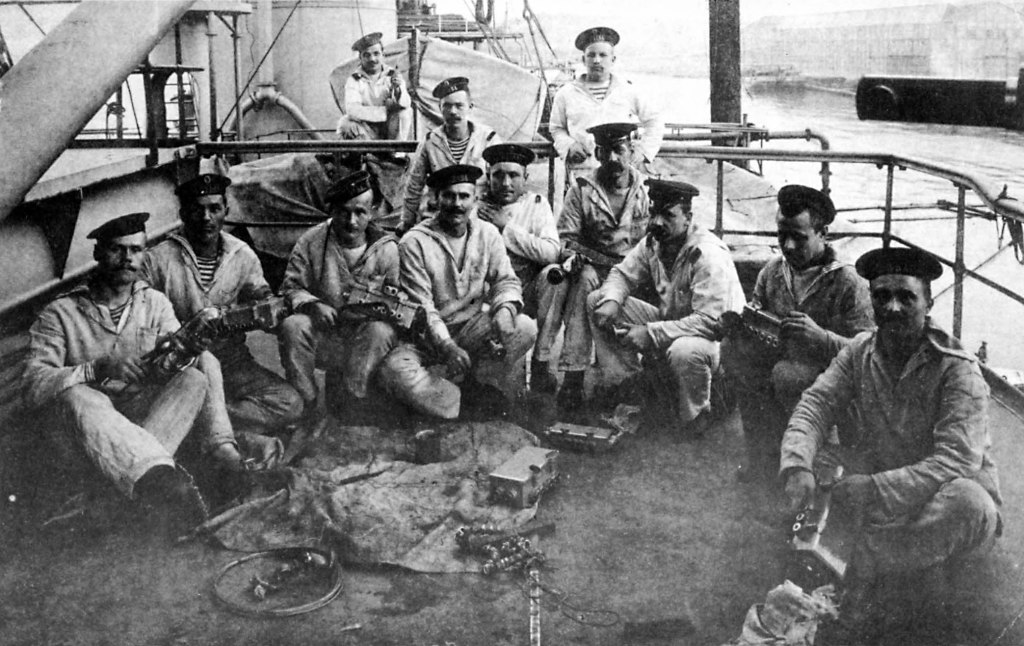 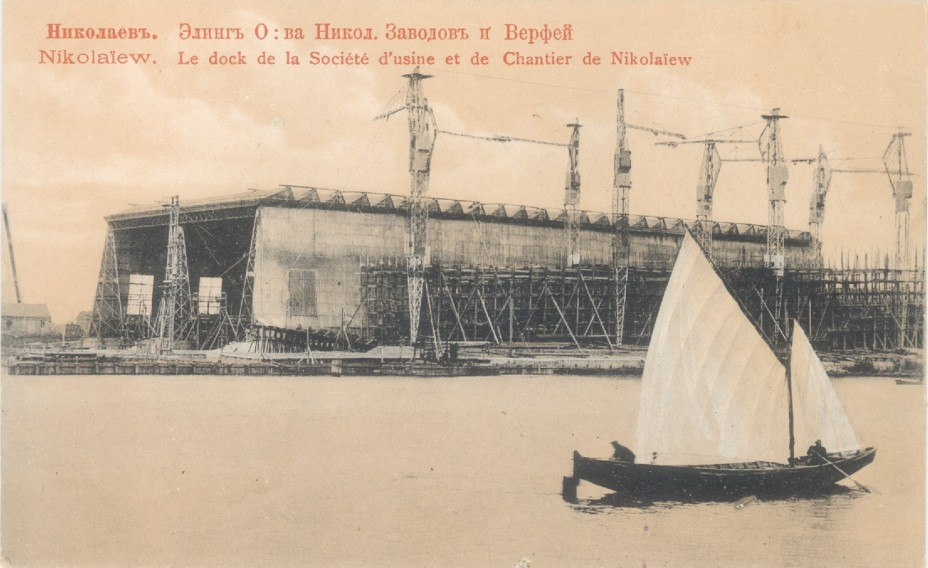 Судьбоносное решение или необъяснимая воля Провидения?
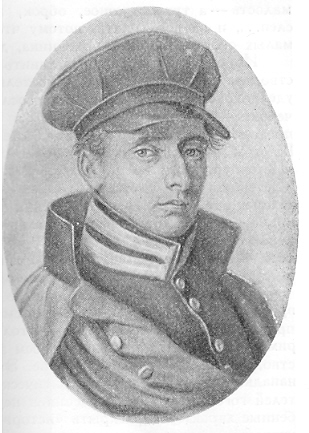 По окончанию учебы в Морском корпусе, был определен на  Черноморский флот.
 По дороге из Петербурга в  Николаев по странному наитию дает себе зарок : стать  исследователем народной жизни во всех ее проявлениях.
у    Даля  кровь, хотя и  смешанная  (датская, французская,  немецкая  и  славянская), но  по   духу он  был  больше  русский, чем  многие, которые   имеют  чисто  русскую  кровь. Когда  в печати  стал  обсуждаться  нервно  вопрос  о  немцах  Прибалтики,  немцы  Дерпта  строго  «попросили»  Даля  определиться:  немец  он  или  русский?
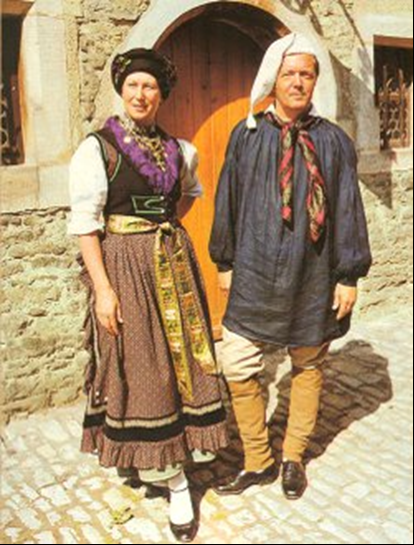 Ответ Владимира Даля
«Ни прозвание,  ни  вероисповедание, ни  сама   кровь  предков  не  делают  человека  принадлежностью  той  или  другой  народности. Дух, душа человека  - вот  где надо  искать  принадлежность  его к  тому  или  другому  народу. Чем  же  можно  определить   принадлежность  духа?  Конечно,  проявлением  духа  -  мыслью.  Кто на  каком  языке  думает, тот  тому  народу  и  принадлежит. Я думаю по-русски»
Даль  всю  свою  жизнь  любил  русский  народ  и  Россию  и  добросовестно,  честно  и  талантливо  служил  русскому  народу  и  России. Он  был  в  восхищении  от  живого  русского  языка. По   этой  причине писал  и  сказки, и рассказы. 
«Даль,  -  писал  Мельников-Печерский,  -  выковывал  золото  из  скрытых  рудников  народного языка, быта  и выставлял  его  миру  напоказ. Золотая  руда, добытая  Далем,  - это его  «Толковый  словарь  живого  Великорусского  языка»,  сборники  его  пословиц  и  поговорок». Его  «Толковый   словарь»  -  это  гигантский  труд. Даль  составлял   его  почти  50 лет,  до  самой  своей  смерти.